Section 1 – Research Methods
Lesson Objective: To learn about different types of research and how you can use them for your presentation
Lesson Outcomes: 
By the end of these lessons, you should have:
Understood the difference between primary and secondary research
Evaluated the advantages and disadvantages of a range of research methods
Started to plan your own research
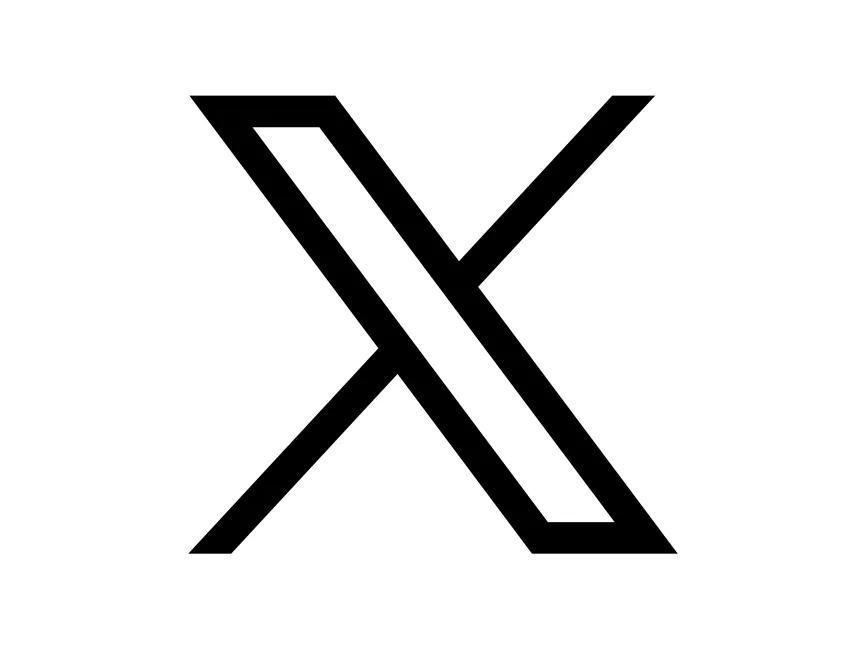 v2 11/10/2024
ESB-RES-C120 ESB Level 3 Certificate in Speech (Grade 8) 1.3. Research Methods  1: Secondary Research
1
[Speaker Notes: Collect ideas from the group.]
Research Methods
You should have now decided on your presentation topic. So what next? Time to plan your research!
The nature of your research will very much depend on the content of your presentation. In this lesson, we will go through some of the methods you can use to conduct relevant, trustworthy and credible research.
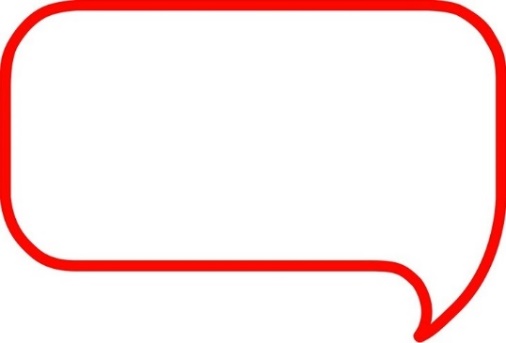 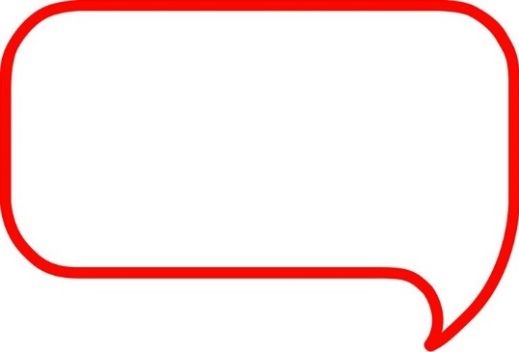 Primary Research
(Collecting, analysing and using data PPT)
Secondary Research
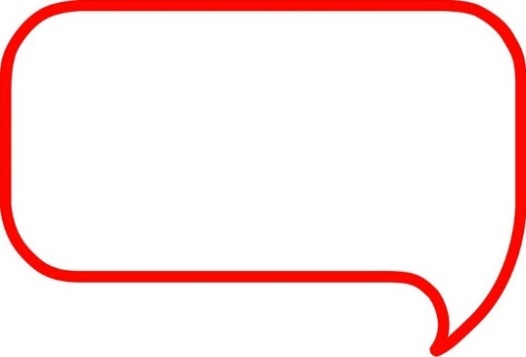 Referencing and avoiding plagiarism
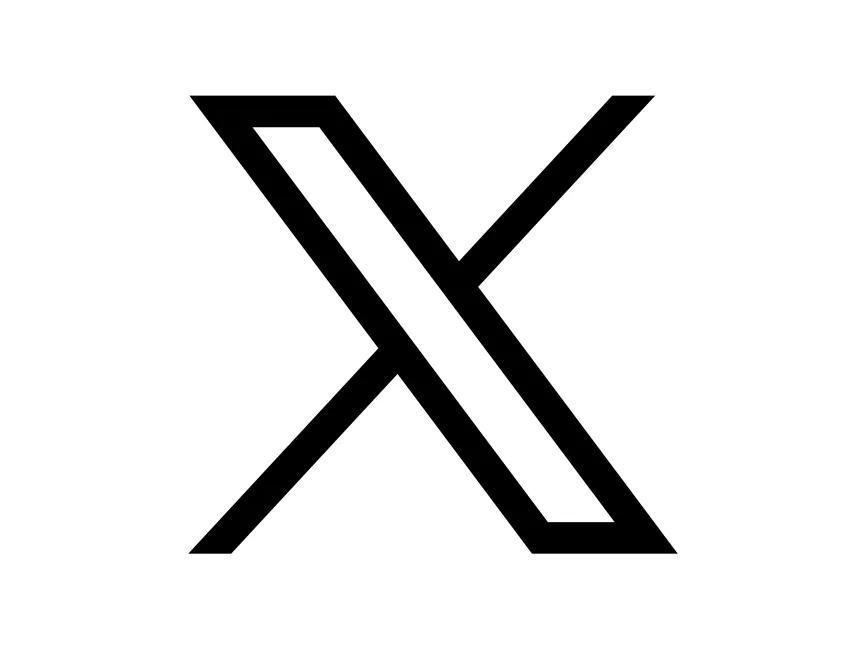 v2 11/10/2024
ESB-RES-C120 ESB Level 3 Certificate in Speech (Grade 8) 1.3. Research Methods  1: Secondary Research
2
Relevant Grade Descriptors
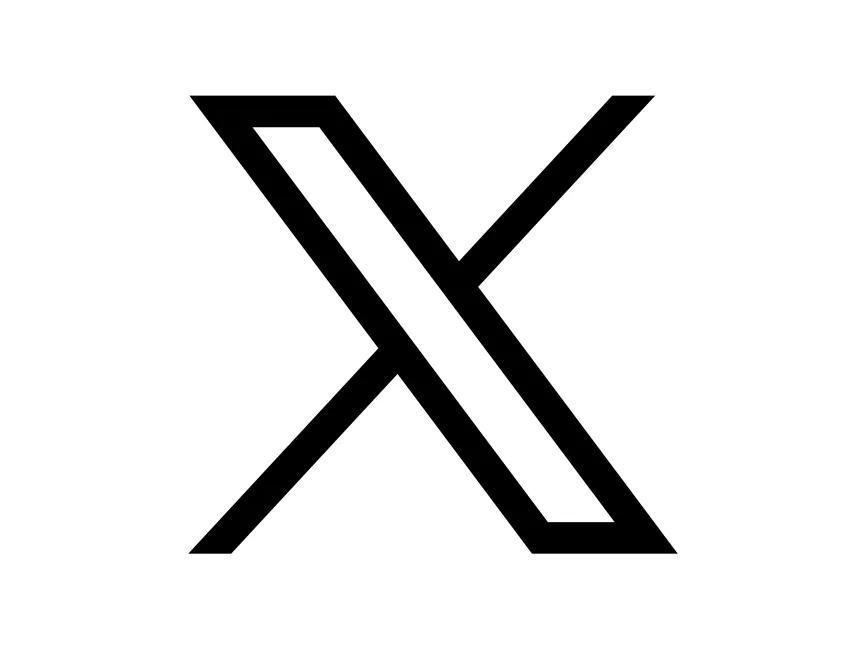 v2 11/10/2024
ESB-RES-C120 ESB Level 3 Certificate in Speech (Grade 8) 1.3. Research Methods  1: Secondary Research
3
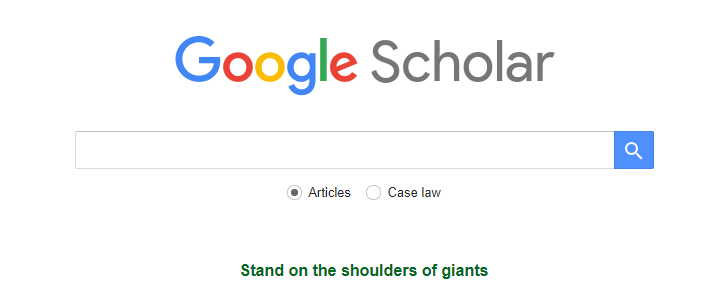 Secondary ResearchWhat is Secondary Research?
Secondary research is where you read, collate and analyse existing documents and data.

You can gather this information from a range of sources – we are going to look at some places you can find research:
By using search engines
Online archives
Local and school libraries
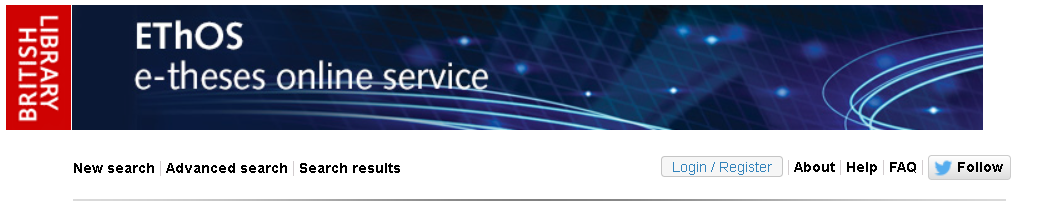 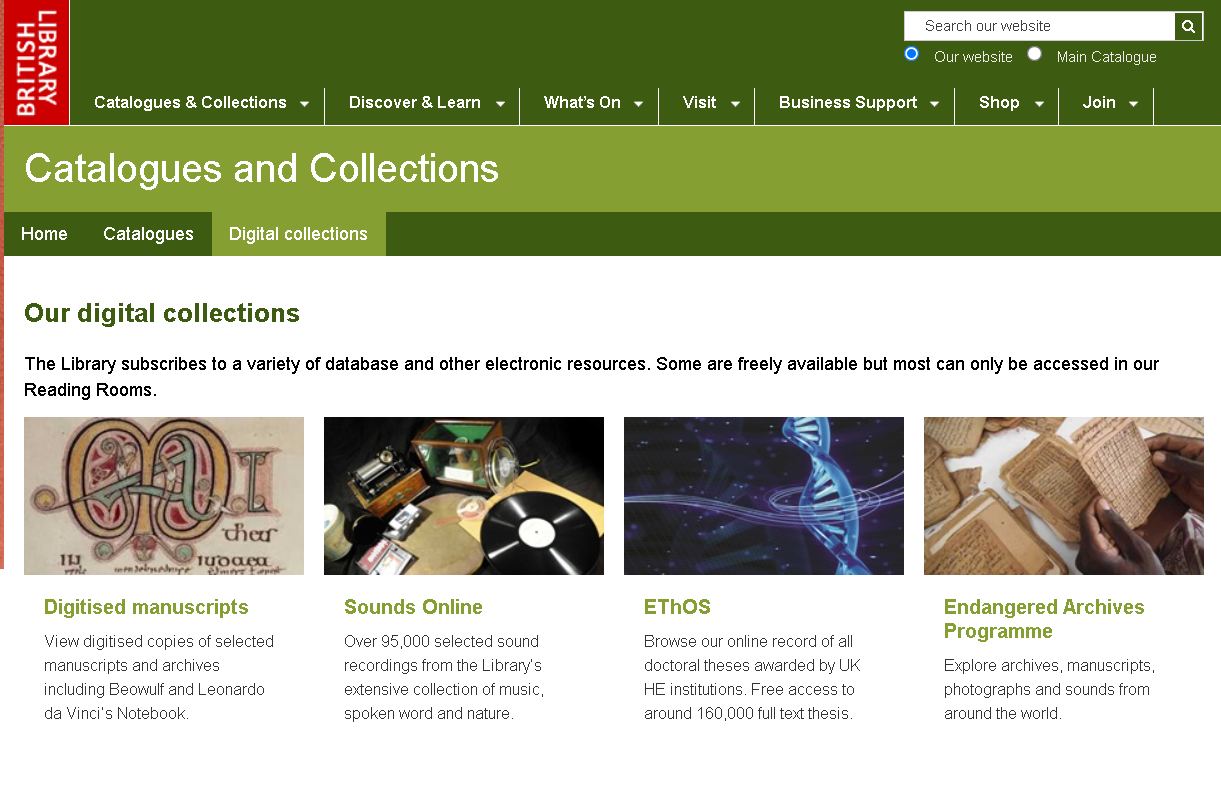 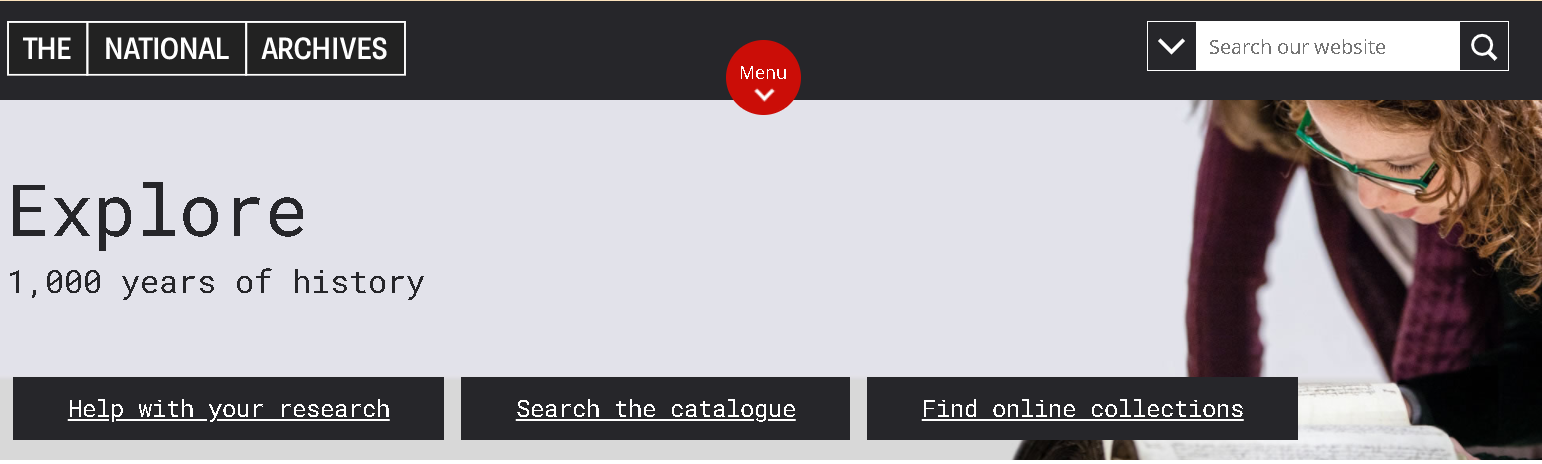 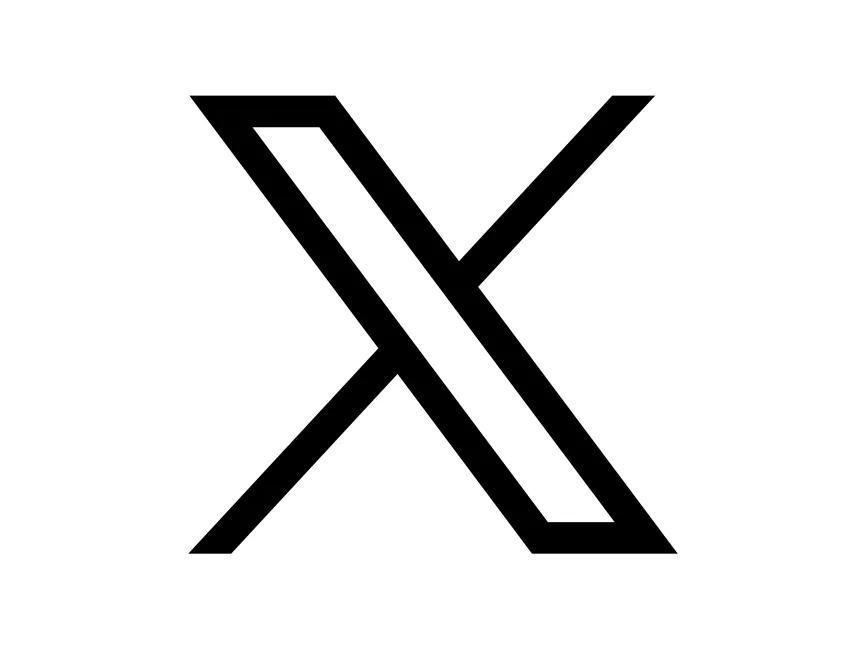 v2 11/10/2024
ESB-RES-C120 ESB Level 3 Certificate in Speech (Grade 8) 1.3. Research Methods  1: Secondary Research
4
Secondary ResearchUsing Search Engines
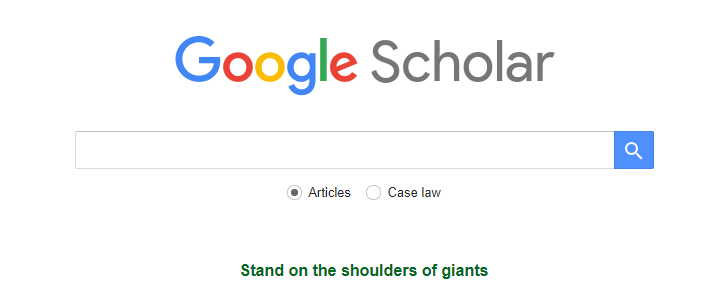 Google Scholar
Google Scholar is an incredibly useful resource for academic research – it can be used to search for research articles and official documents. 

You won’t always be able to access the full article or book in the search results, but it is a great place to start to get some peer-reviewed, academic literature on your topic of choice.

Using an example from the ‘Choosing Your Topic’ PPT, let’s see what our search turns up:
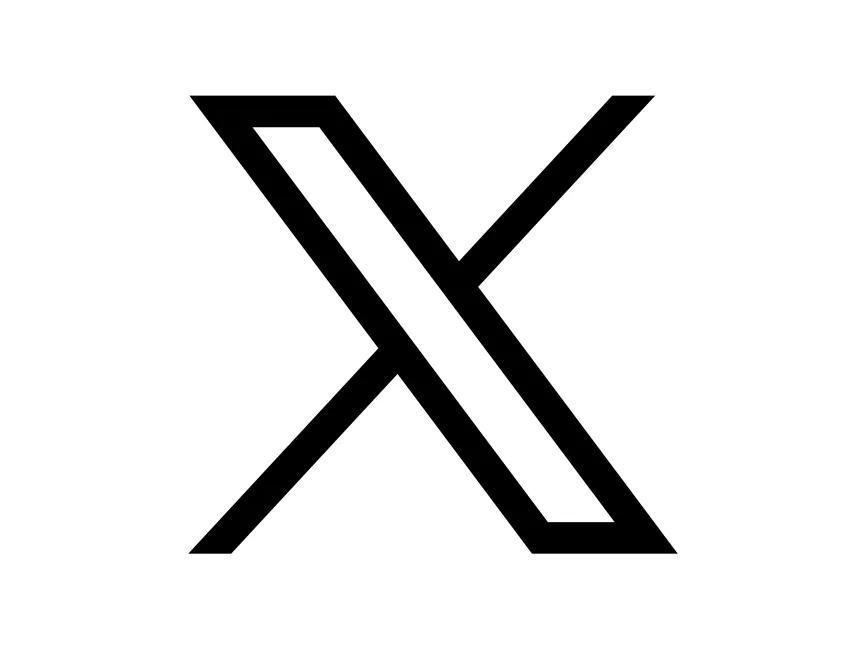 v2 11/10/2024
ESB-RES-C120 ESB Level 3 Certificate in Speech (Grade 8) 1.3. Research Methods  1: Secondary Research
5
Sounds really interesting, but is written in Korean. You can use translate.google.com to upload a pdf (or other document, as long as it is smaller than 10mb) and read a rough transcription.
Secondary ResearchUsing Search EnginesGoogle Scholar
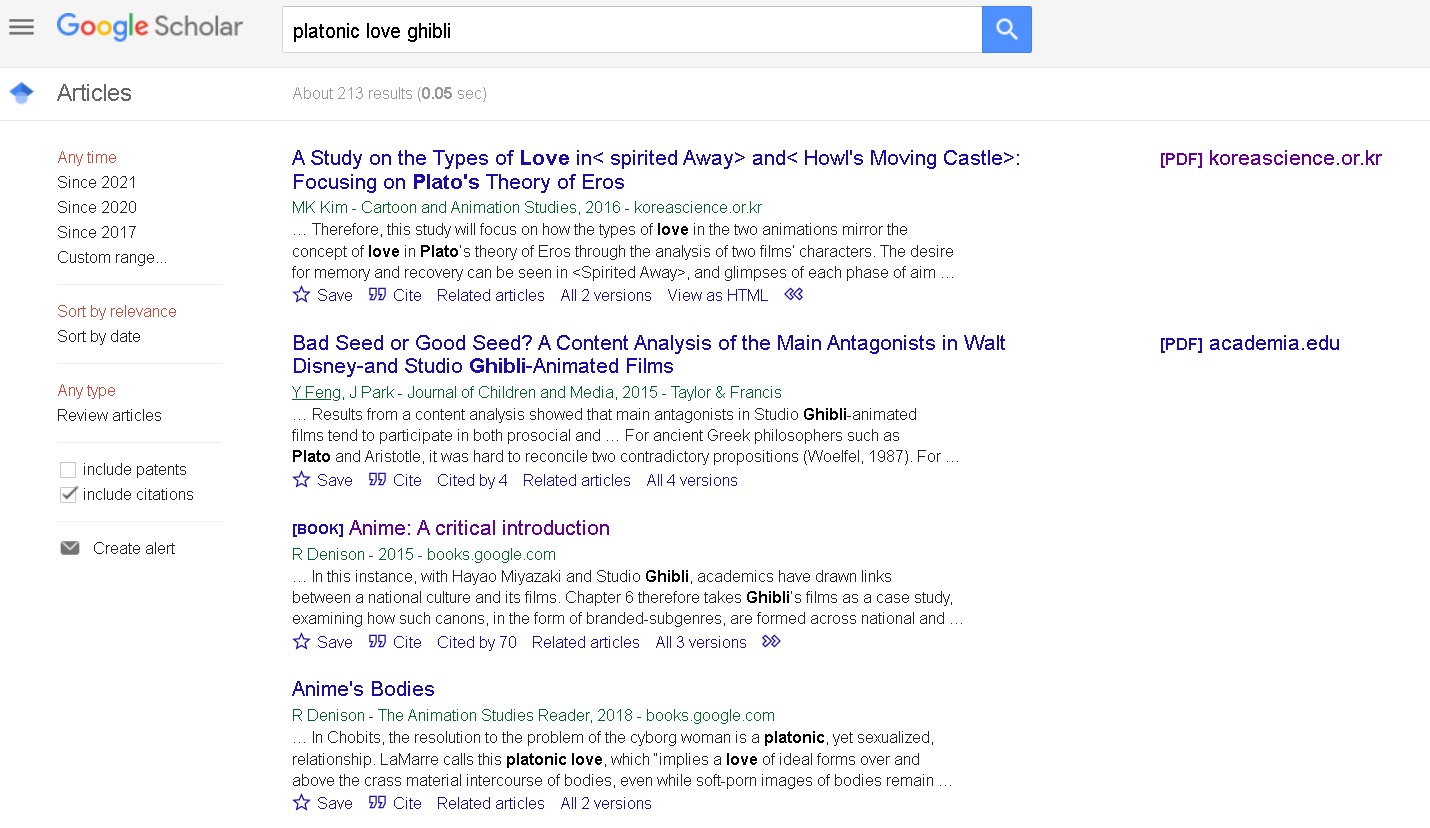 This means you can access the full PDF.
Not quite what we are looking for, but some results might give you more ideas to develop for your chosen topic.
This is not as specific as the first result, but might be a good overview. Books are often just previews, but you can get some useful information from them.
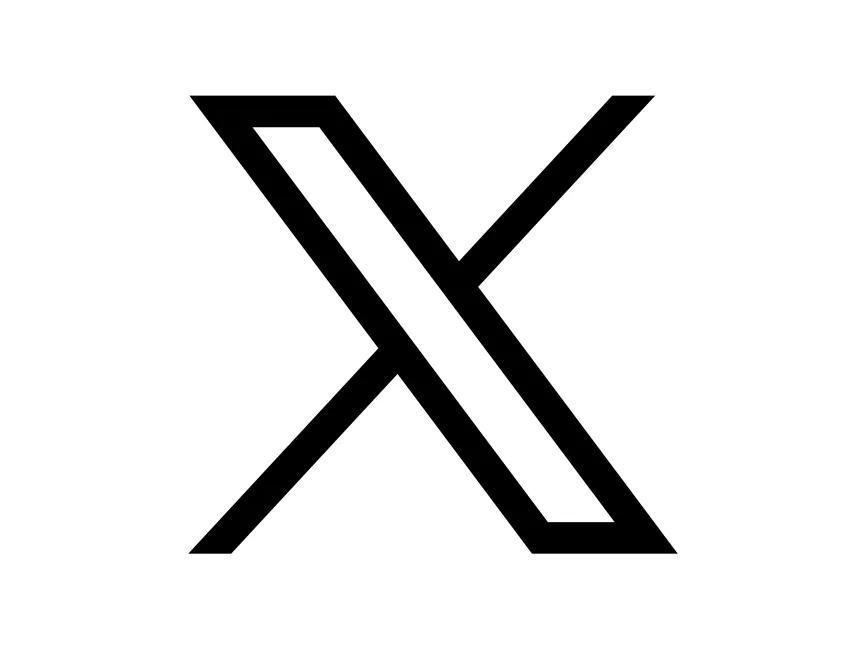 v2 11/10/2024
ESB-RES-C120 ESB Level 3 Certificate in Speech (Grade 8) 1.3. Research Methods  1: Secondary Research
6
Secondary ResearchUsing Search Engines
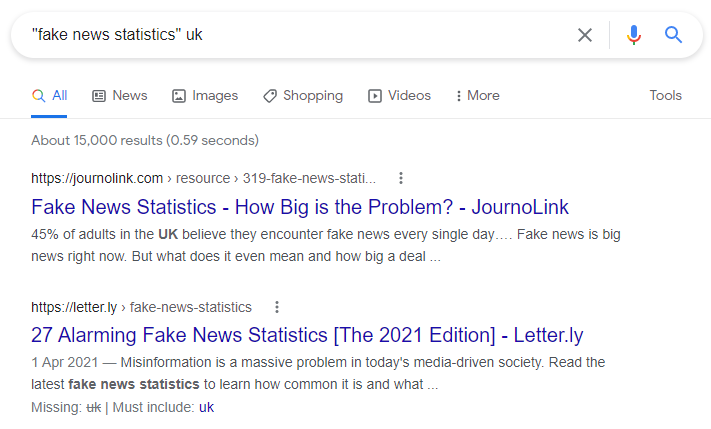 Use search parameters to find precise results:
Use “quotation marks” to search for exact words and phrases – can lead to fewer but more precise results.
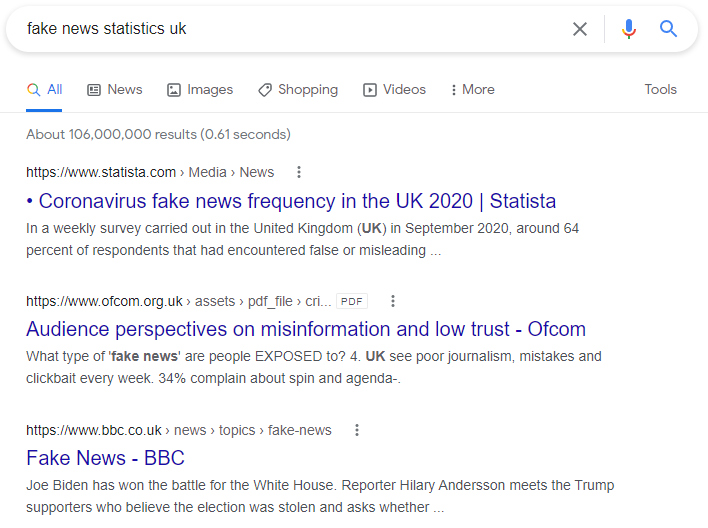 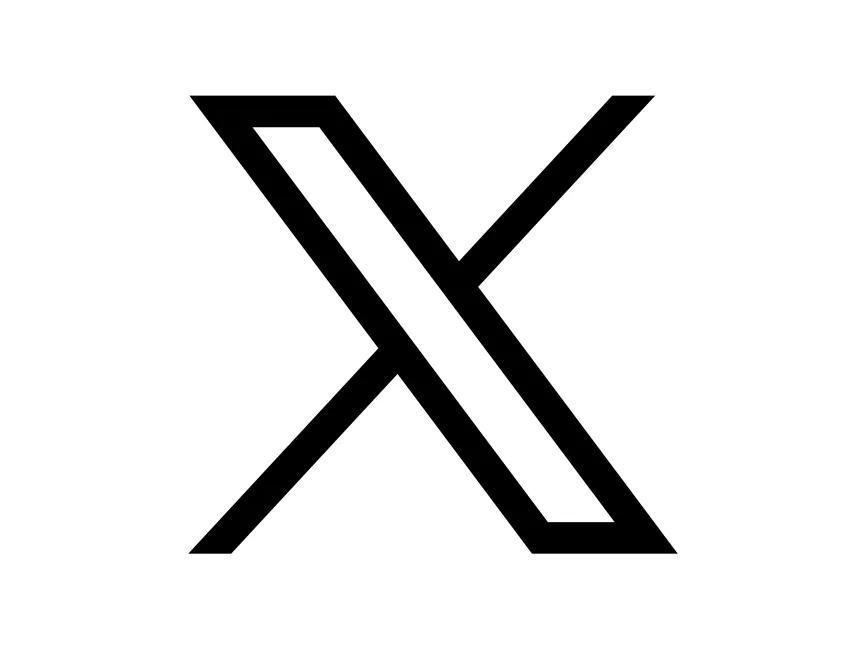 v2 11/10/2024
ESB-RES-C120 ESB Level 3 Certificate in Speech (Grade 8) 1.3. Research Methods  1: Secondary Research
7
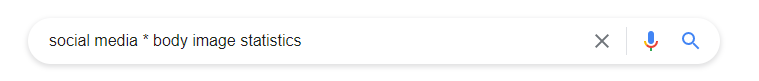 Secondary ResearchUsing Search Engines
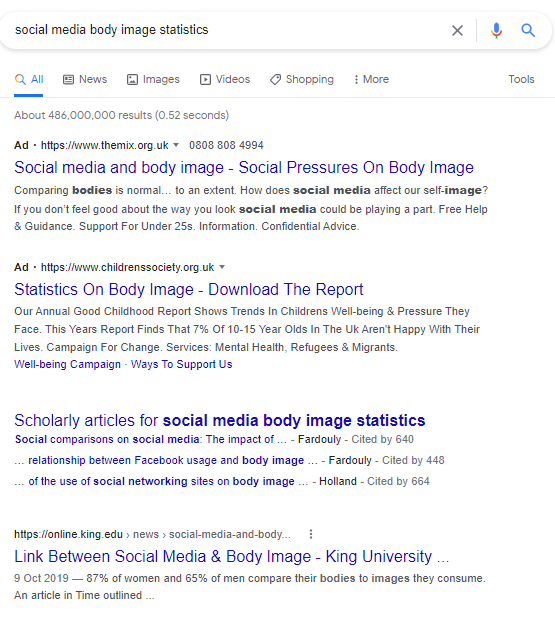 Use search parameters to find precise results:
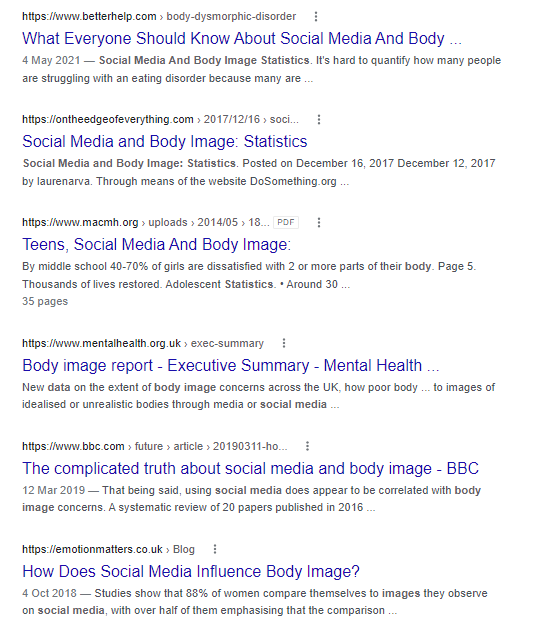 2. Use the asterisk * to search for missing words or letters. 

This is a good way for searching for results with multiple word endings, e.g., teen* would return results for ‘teen’, ‘teens’, ‘teenager’, ‘teenagers’.

Particularly helpful when you’re not sure what word you are trying to think of – or if you are trying to cast a wider search net.
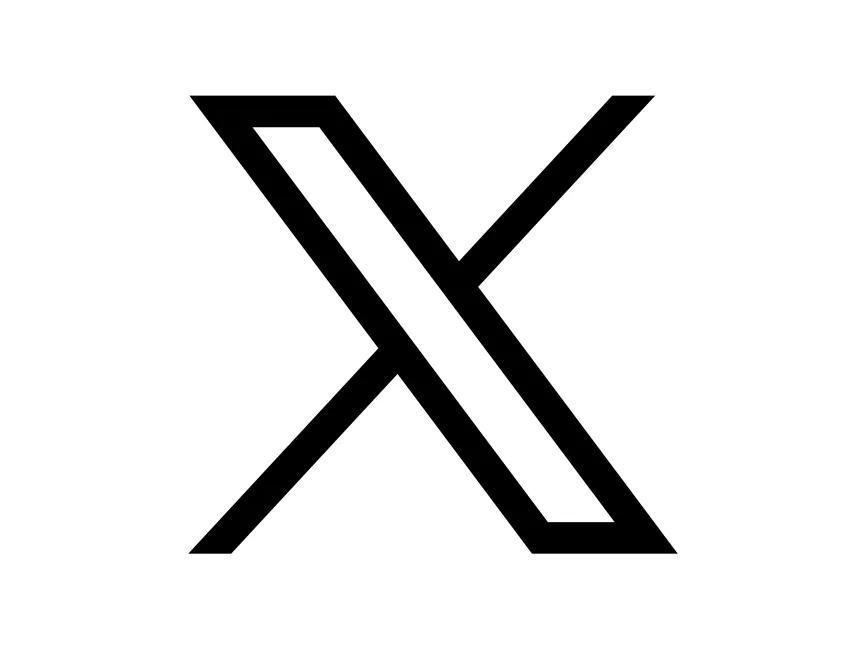 v2 11/10/2024
ESB-RES-C120 ESB Level 3 Certificate in Speech (Grade 8) 1.3. Research Methods  1: Secondary Research
8
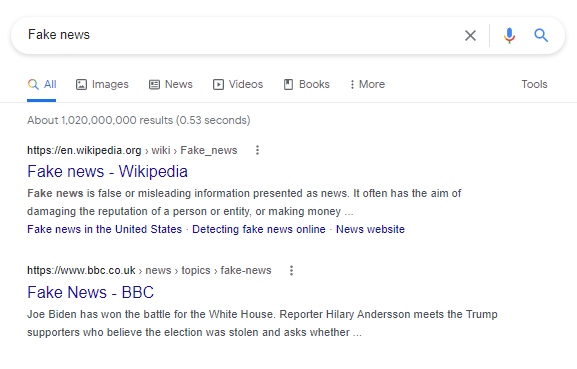 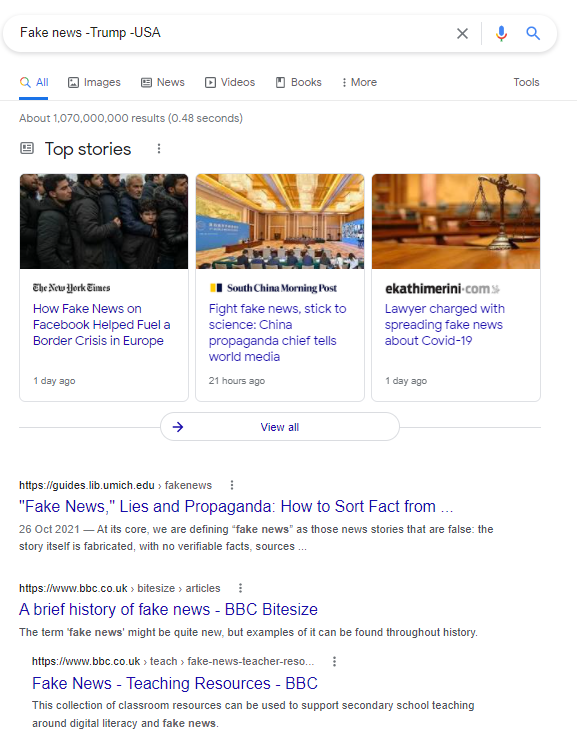 Secondary ResearchUsing Search Engines
Use search parameters to find precise results:
3. Use the minus symbol (-) to exclude terms from your search.

Particularly useful when you want to focus on specific regions, or if there is a person or brand associated with your search term that you want the search to exclude.
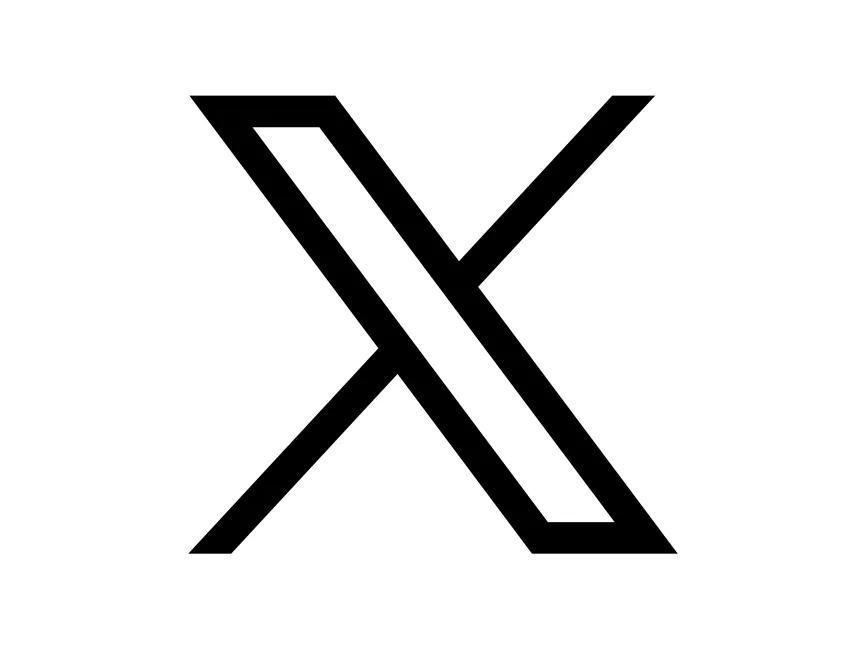 v2 11/10/2024
ESB-RES-C120 ESB Level 3 Certificate in Speech (Grade 8) 1.3. Research Methods  1: Secondary Research
9
Secondary ResearchUsing Search Engines
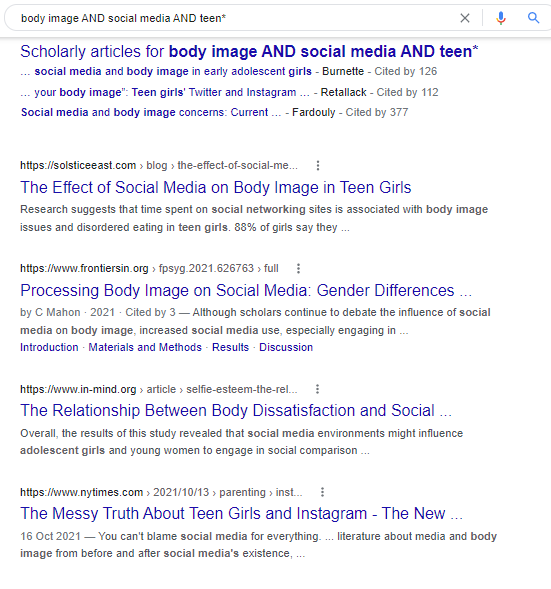 Use search parameters to find precise results:
4. Use AND/OR to refine your search further.
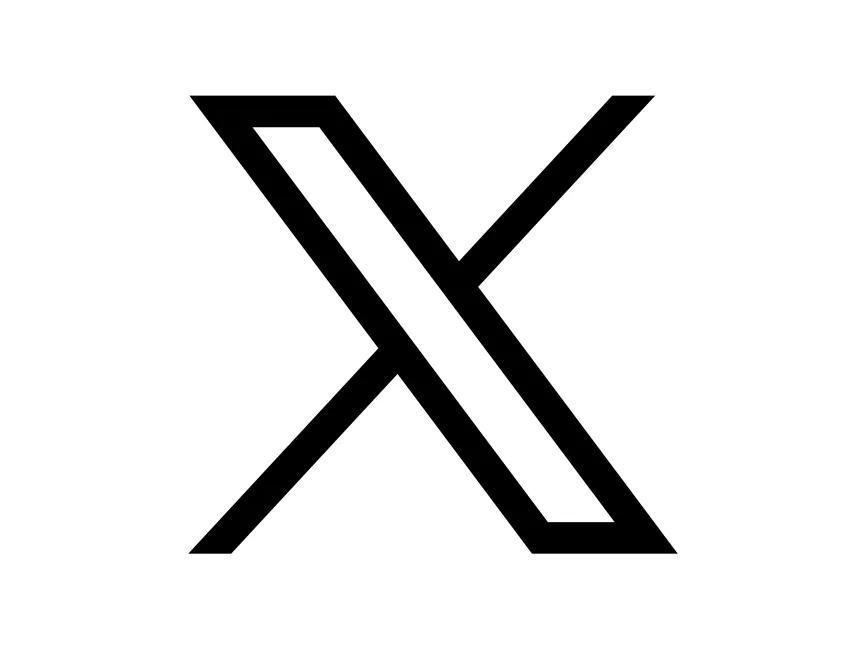 v2 11/10/2024
ESB-RES-C120 ESB Level 3 Certificate in Speech (Grade 8) 1.3. Research Methods  1: Secondary Research
10
Secondary ResearchUsing online archives
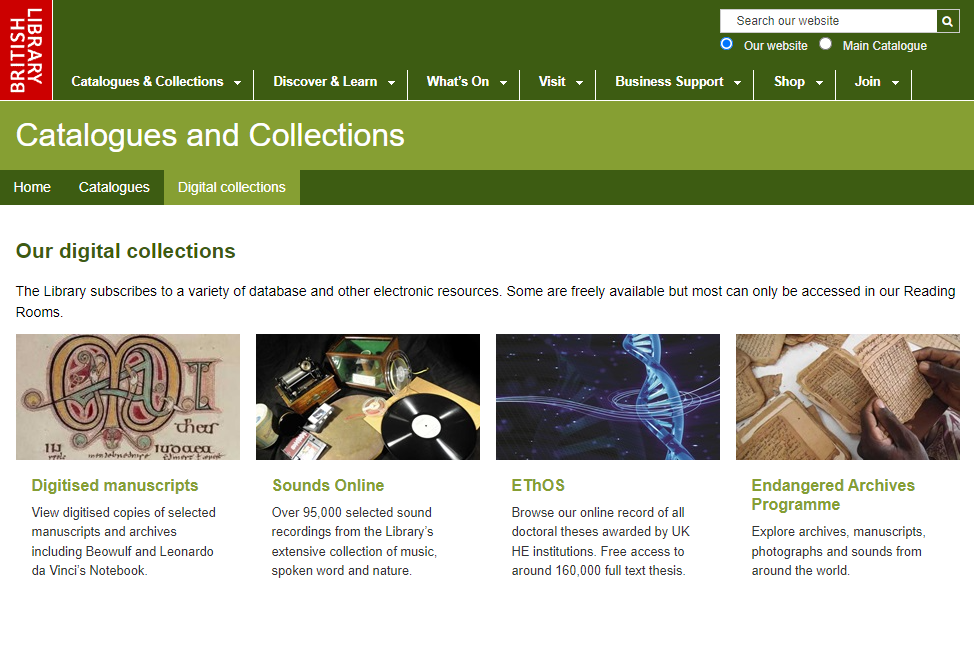 The British Library
The British Library has a fantastic wealth of digital collections – from research on social welfare to manuscripts and photographs, and to a record of all doctoral theses awarded by UK Universities. 

It is easy to fall down a rabbit-hole of information, though, so make sure you know what you are looking for!
https://www.bl.uk/catalogues-and-collections/digital-collections
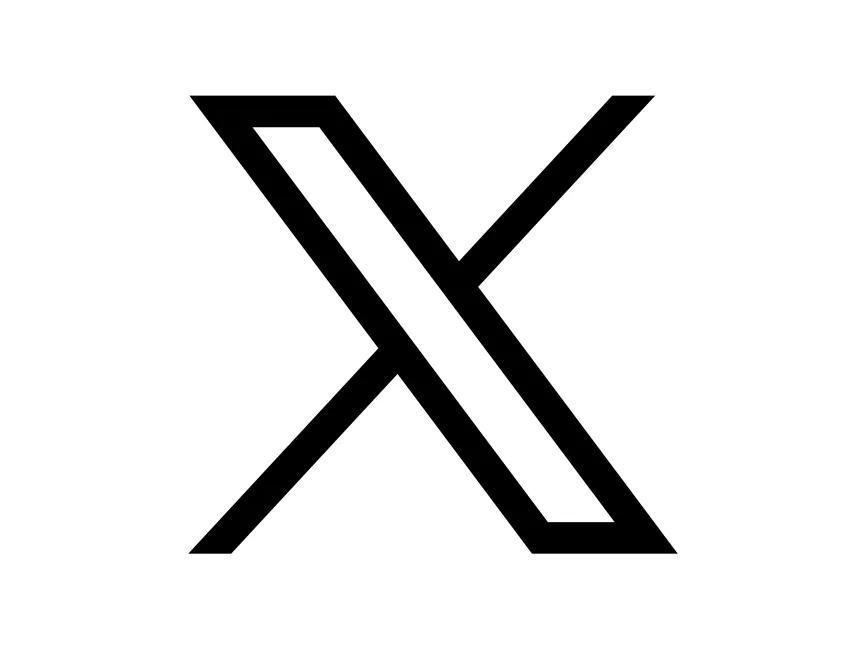 v2 11/10/2024
ESB-RES-C120 ESB Level 3 Certificate in Speech (Grade 8) 1.3. Research Methods  1: Secondary Research
11
Secondary ResearchUsing online archives
Particularly useful if you are conducting historical research – there are also research guides available to steer you in the right direction.
National Archives UK
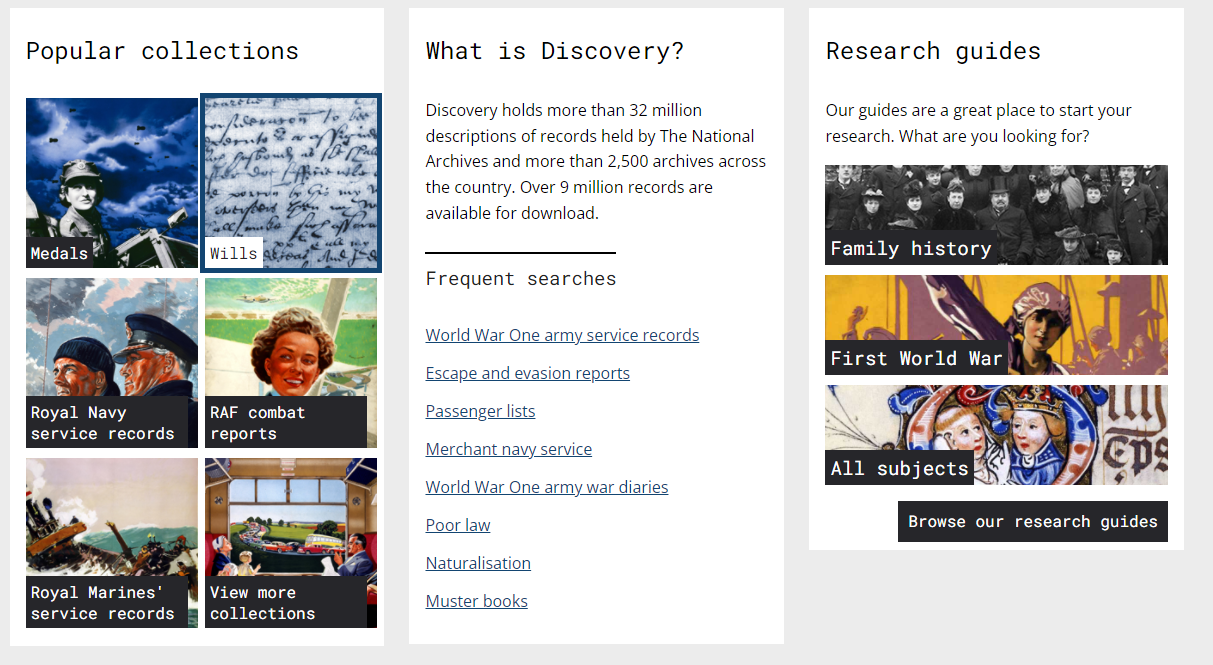 https://discovery.nationalarchives.gov.uk/
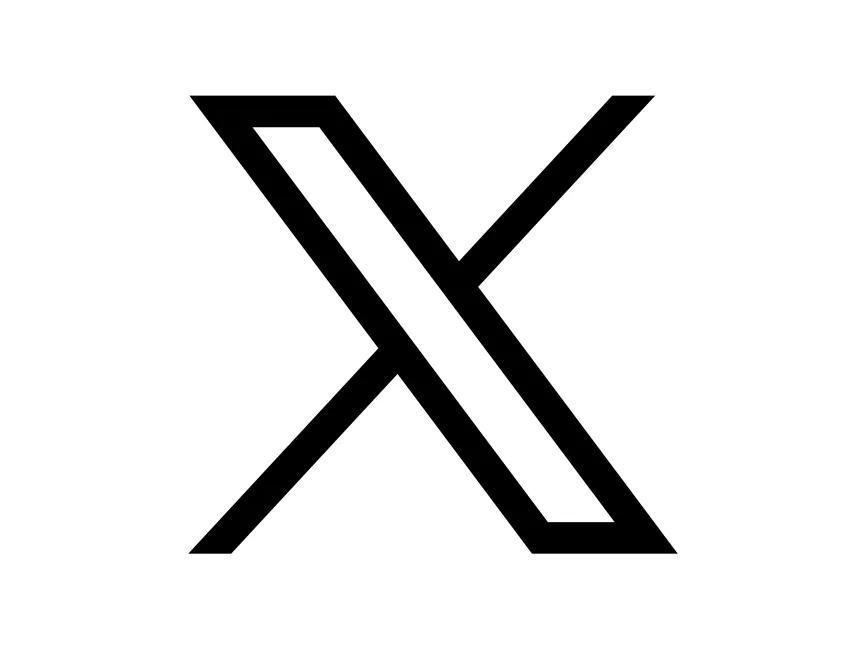 v2 11/10/2024
ESB-RES-C120 ESB Level 3 Certificate in Speech (Grade 8) 1.3. Research Methods  1: Secondary Research
12
Secondary ResearchUsing online archives
Other useful websites
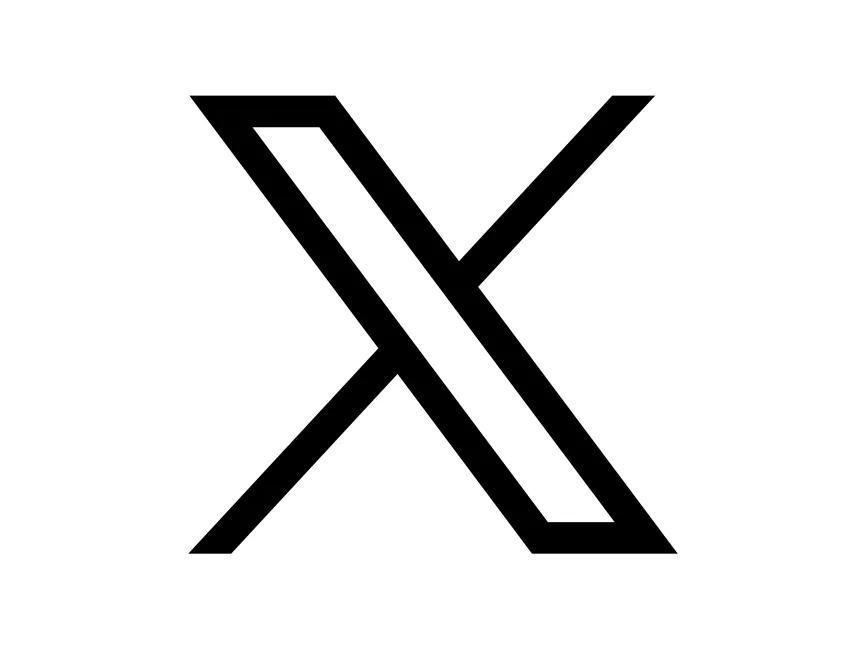 v2 11/10/2024
ESB-RES-C120 ESB Level 3 Certificate in Speech (Grade 8) 1.3. Research Methods  1: Secondary Research
13
Secondary ResearchLocal and School Libraries
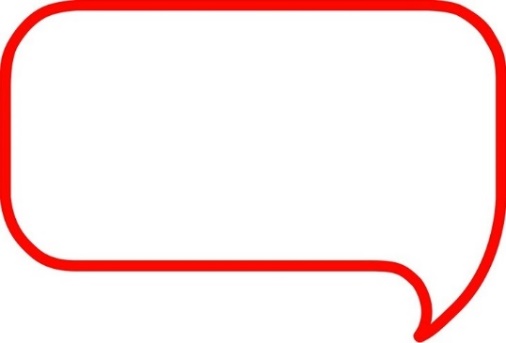 The internet is not the only place you can conduct your secondary research.

By using the resources in your school and local libraries, you develop your independent learning and problem-solving skills.
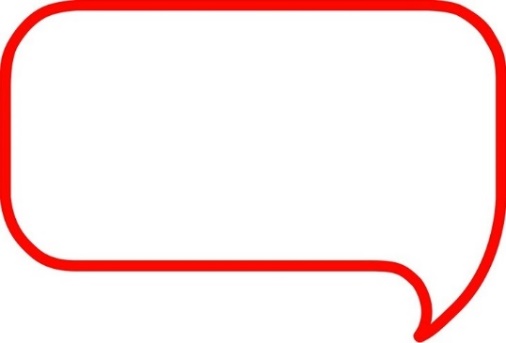 Not only that, but you also have direct access to a most valuable resource – the librarian! Many school librarians are trained in study or research skills, and so they can help you with appropriate and reliable research and referencing advice.

Librarians often have an in-depth knowledge of the whole catalogue, so can provide fast and precise results. 

If your research is based on your local area, your local library might have useful archives for you to access.
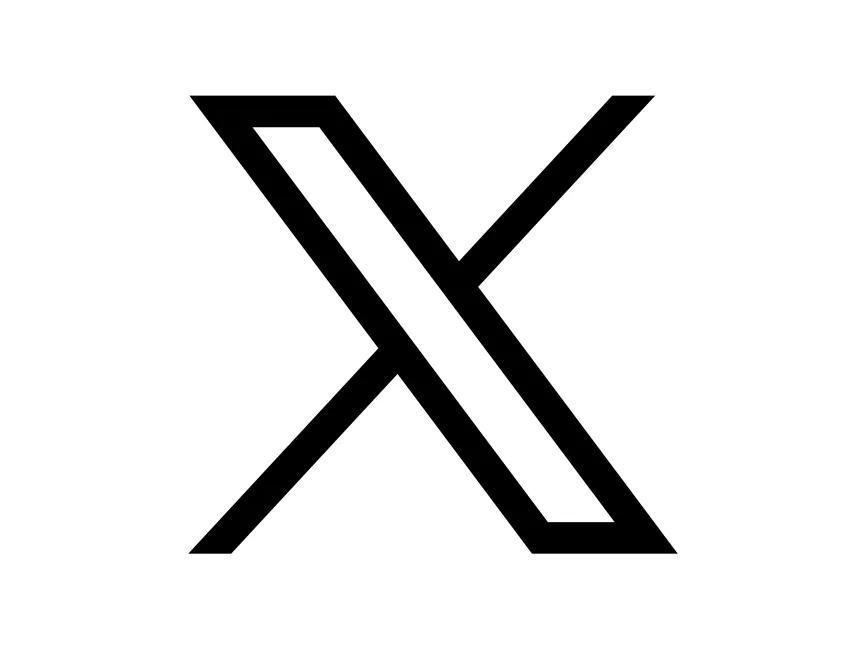 v2 11/10/2024
ESB-RES-C120 ESB Level 3 Certificate in Speech (Grade 8) 1.3. Research Methods  1: Secondary Research
14